128 Technology Multi-Point SVR(Multicast)
Multi-POINT Introduction
The SENDERS send
Multicast Addressing - rfc1700
class D (224.0.0.0 - 239.255.255.255)‏

The RECEIVERS inform the routers what they want to receive
Internet Group Management Protocol (IGMP) - rfc2236 -> version 2

The routers make sure the STREAMS make it to the correct receiving nets.
Multicast Routing Protocols (PIM-SM/SSM)‏
RPF  (reverse path forwarding) – against source address
Multicast POC
2
2
Multi-POINT Introduction
http://www.iana.org/assignments/multicast-addresses
Examples of Reserved & Link-local Addresses

224.0.0.0 - 224.0.0.255 reserved & not forwarded
239.0.0.0 - 239.255.255.255 Administrative Scoping
232.0.0.0 - 232.255.255.255 Source-Specific Multicast
224.0.0.1   - All local hosts
224.0.0.2   - All local routers
224.0.0.4   - DVMRP
224.0.0.5   - OSPF
224.0.0.6   - Designated Router OSPF
224.0.0.9   - RIP2
224.0.0.13 - PIM
224.0.0.15 - CBT
224.0.0.18 - VRRP
Multicast POC
3
3
Multi-Point SVR
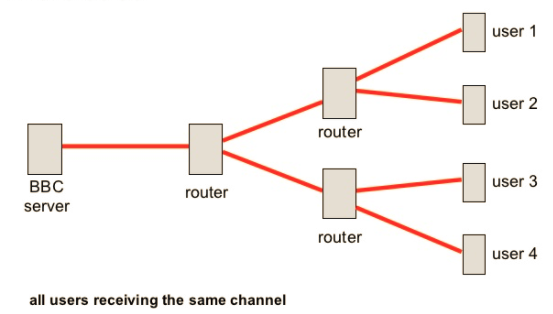 Company & Product Overview | Confidential
4
Multi-POINT SVR
Multipoint SVR 
Overlapping IP Addresses
Session Migration
UFTP Multicast / Multipoint
VLC Video Multicast / Multipoint
Joins IGMP
Bandwidth Rate-Limiting
Multicast POC
5
5
Multicast POC
Conductor  (Minneapolis, MN)
Branch 1 Boston, MA
Conductor Mgmt.
192.168.1.70
LAN-interface
192.168.64.1/24
Datacenter (Cheyenne, WY, USA)
Mgmt.
192.168.1.61/24
..
WAN1 10.0.128.0/31
LAN x.x.x.x
WAN1  10.0.128.1/31
Branch 2 Atlanta, GA
Internet
SVR Secure Vector Routing
LAN-interface
172.16.128.1/24
WAN2  10.0.129.1/31
Data Center Mgmt.
192.168.1.60/24
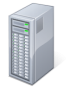 WAN2 10.0.129.0/31
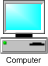 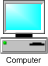 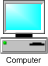 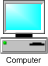 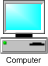 LAN-interface
172.16.128.2/24
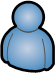 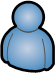 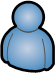 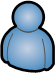 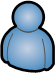 Multicast Client1
192.168.65.2
Multicast Client2
Multicast Client1
192.168.64.2
Multicast Client2
Multicast Server
LAN-interface
192.168.65.1/24
Mgmt.
192.168.1.62/24
..
Meta Data Constant Flow    
Multicast POC
6
6
Multicast POC  Overlapping IP Addresses
Conductor  (Minneapolis, MN)
Branch 1 Boston, MA
Conductor Mgmt.
192.168.1.70
LAN-interface
192.168.64.1/24
Datacenter (Cheyenne, WY, USA)
Mgmt.
192.168.1.61/24
..
WAN1 10.0.128.0/31
LAN x.x.x.x
WAN1  10.0.128.1/31
Branch 2 Atlanta, GA
Internet
SVR Secure Vector Routing
LAN-interface
172.16.128.1/24
WAN2  10.0.129.1/31
Data Center Mgmt.
192.168.1.60/24
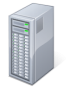 WAN2 10.0.129.0/31
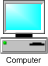 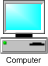 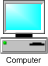 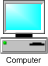 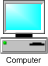 LAN-interface
172.16.128.2/24
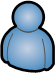 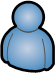 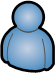 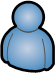 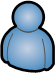 Multicast Client1
192.168.64.2
Multicast Client2
Multicast Client1
192.168.64.2
Multicast Client2
Multicast Server
LAN-interface
192.168.64.1/24
Mgmt.
192.168.1.62/24
..
Multicast POC
7
7
Multicast POC Session Migration
Conductor  (Minneapolis, MN)
Branch 1 Boston, MA
Conductor Mgmt.
192.168.1.70
LAN-interface
192.168.64.1/24
Datacenter (Cheyenne, WY, USA)
Mgmt.
192.168.1.61/24
..
WAN1 10.0.128.0/31
LAN x.x.x.x
WAN3 10.0.127.0/31
SVR Secure Vector Routing
WAN1  10.0.128.1/31
Branch 2 Atlanta, GA
Internet
WAN 3 10.0.127.1/31
LAN-interface
172.16.128.1/24
WAN2  10.0.129.1/31
WAN4 10.0.130.0/31
WAN4  10.0.130.1/31
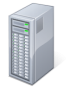 WAN2 10.0.129.0/31
Data Center Mgmt.
192.168.1.60/24
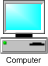 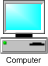 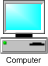 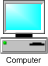 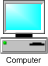 LAN-interface
172.16.128.2/24
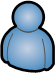 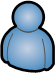 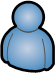 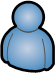 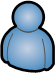 Multicast Client1
192.168.65.2
Multicast Client2
Multicast Client1
192.168.64.2
Multicast Client2
Multicast Server
LAN-interface
192.168.64.1/24
Mgmt.
192.168.1.62/24
..
Multicast POC
8
8
Multicast POC Session Migration
Conductor  (Minneapolis, MN)
Branch 1 Boston, MA
Conductor Mgmt.
192.168.1.70
LAN-interface
192.168.64.1/24
Datacenter (Cheyenne, WY, USA)
Mgmt.
192.168.1.61/24
..
WAN1 10.0.128.0/31
LAN x.x.x.x
WAN3 10.0.127.0/31
SVR Secure Vector Routing
WAN1  10.0.128.1/31
Branch 2 Atlanta, GA
Internet
WAN 3 10.0.127.1/31
LAN-interface
172.16.128.1/24
WAN2  10.0.129.1/31
WAN4 10.0.130.0/31
WAN4  10.0.130.1/31
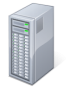 WAN2 10.0.129.0/31
Data Center Mgmt.
192.168.1.60/24
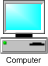 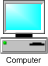 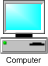 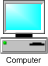 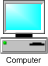 LAN-interface
172.16.128.2/24
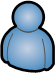 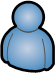 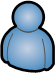 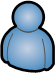 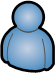 Multicast Client1
192.168.65.2
Multicast Client2
Multicast Client1
192.168.64.2
Multicast Client2
Multicast Server
LAN-interface
192.168.64.1/24
Mgmt.
192.168.1.62/24
..
Multicast POC
9
9
Multicast POC Failover
Conductor  (Minneapolis, MN)
Branch 1 Boston, MA
Conductor Mgmt.
192.168.1.70
Datacenter (Cheyenne, WY, USA)
LAN x.x.x.x
LAN-interface
192.168.64.1/24
Mgmt.
192.168.1.61/24
..
WAN1 10.0.128.0/31
SVR Secure Vector Routing
WAN3 10.0.127.0/31
WAN1  10.0.128.1/31
LAN-interface
172.16.128.1/24
WAN 2 10.0.129.1/31
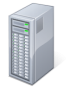 Data Center Mgmt.
192.168.1.60/24
Branch 2 Atlanta, GA
LAN-interface
172.16.128.2/24
172.16.129.2/24
Internet
Datacenter2 (Santa Fe, NM, USA)
SVR Secure Vector Routing
WAN2 10.0.129.0/31
WAN 3 10.0.127.1/31
WAN4 10.0.130.0/31
LAN x.x.x.x
WAN 4 10.0.130.1/31
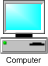 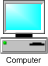 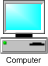 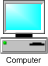 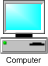 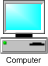 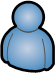 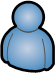 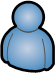 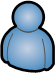 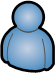 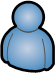 Multicast Client1
192.168.65.2
Multicast Client2
Multicast Client1
192.168.64.2
Multicast Client2
Multicast Server
Multicast Server
LAN-interface
192.168.64.1/24
Mgmt.
192.168.1.62/24
..
LAN-interface
172.16.129.1/24
Data Center Mgmt.
192.168.1.59/24
Multicast POC
10
10
Multicast POC Failover
Conductor  (Minneapolis, MN)
Branch 1 Boston, MA
Conductor Mgmt.
192.168.1.70
Datacenter (Cheyenne, WY, USA)
LAN x.x.x.x
LAN-interface
192.168.64.1/24
Mgmt.
192.168.1.61/24
..
WAN1 10.0.128.0/31
SVR Secure Vector Routing
WAN3 10.0.127.0/31
WAN1  10.0.128.1/31
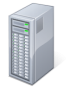 LAN-interface
172.16.128.1/24
WAN 2 10.0.129.1/31
LAN-interface
172.16.128.2/24
Branch 2 Atlanta, GA
Data Center Mgmt.
192.168.1.60/24
Internet
Datacenter2 (Santa Fe, NM, USA)
SVR Secure Vector Routing
WAN2 10.0.129.0/31
WAN 3 10.0.127.1/31
WAN4 10.0.130.0/31
WAN 4 10.0.130.1/31
LAN x.x.x.x
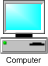 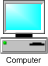 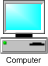 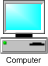 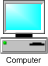 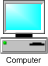 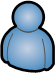 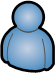 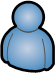 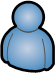 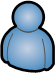 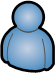 Multicast Client1
192.168.65.2
Multicast Client2
Multicast Client1
192.168.64.2
Multicast Client2
Multicast Server
Multicast Server
LAN-interface
192.168.64.1/24
Mgmt.
192.168.1.62/24
..
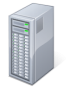 LAN-interface
172.16.129.1/24
LAN-interface
172.16.129.2/24
Data Center Mgmt.
192.168.1.59/24
Multicast POC
11
11
Testing UFTP Multicast
UFTP Multicast 
Server side can also use –H to restrict who you pass multicast to.  
Uftp filename –M 230.4.5.6 –i 172.16.128.2 –t 10  (Server Side)
 
Client using –X5 for debugging  1-5 logging  
Uftpd –d –M 230.4.5.6 –x5
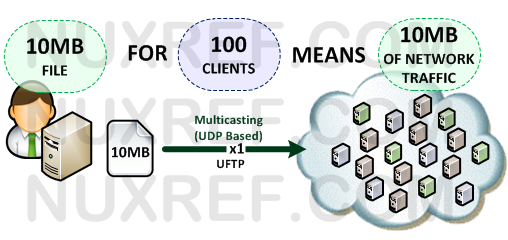 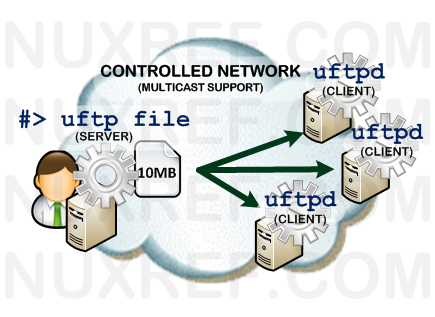 Company & Product Overview | Confidential
12
Testing VLC Server Multicast
Server side (VLC Receiver)

Open VLC and  go to Tools  Preferences- 
Then go to the bottom left corner and look for SHOW SETTINGS and click from “simple” to “All”
Then look for “Access OutPut” and change “hop limit (ttl)” from -1 to 10
In the Media menu, choose “Stream”
In the Open Media dialog file tab, click “add” and choose the file you want to stream  and click “Open”
At the bottom, click the “Stream” button
This opens the “Stream Output” dialog showing the source file you have chosen. Click Next to set destination.
In “Destinations”, choose “RTP /MPEG Transport Stream” and click the “Add” button
In the “Address” box, enter the required multicast address (eg 239.255.0.1) and set the port (or leave default at 5004)
In transcoding options, choose the appropriate settings for your video and PC’s codecs. I chose “Video H.264 + MP3 (MP4)”. I had to set the options by clicking the options (screwdriver and spanner) button immediately to the right of the dropdown. In encapsulation, I chose MPEG-TS. In video codec, I set the bitrate to 4000kb/s
Once the options are set, click “Save”. Then click Next for “Option Setup” and select “Stream all elementary streams” then click stream.
Company & Product Overview | Confidential
13
Testing VLC Client Multicast
Client side (VLC Receiver)
To view the stream, open another instance of VLC media player (try it on the same PC before trying it over the network)

Choose Media/Open Network Stream

2. In address, enter rtp://@239.255.0.1:5004 – choose the correct address and port you entered when setting up the stream. Don’t forget to enter the “@” symbol after “rtp://” and before the multicast ip address!

3. Click “Play”
Company & Product Overview | Confidential
14
128 Technology Multi-Point SVR(Multicast)IGMP
Multi-POINT Introduction
The SENDERS send
Multicast Addressing - rfc1700
class D (224.0.0.0 - 239.255.255.255)‏

The RECEIVERS inform the routers what they want to receive
Internet Group Management Protocol (IGMP) - rfc2236 -> version 2

The routers make sure the STREAMS make it to the correct receiving nets.
Multicast Routing Protocols (PIM-SM/SSM)‏
RPF  (reverse path forwarding) – against source address
Multicast POC
16
16
Joining a Multicast Group
The 128T router will implement IGMPv3. IGMPv3 is backward compatible so the 128T router will be able to support clients running IGMPv1, IGMPv2, and IGMPv3. No changes will be required on clients when relying on 128T routers in the network for multicast.
Note: MLDv2 provides analogous functionality to IGMPv3 for IPv6. It will be implemented (or enabled) when IPv6 functionality is available in the 128T networking platform. IPv6 multicast functionality is beyond scope of these requirements.
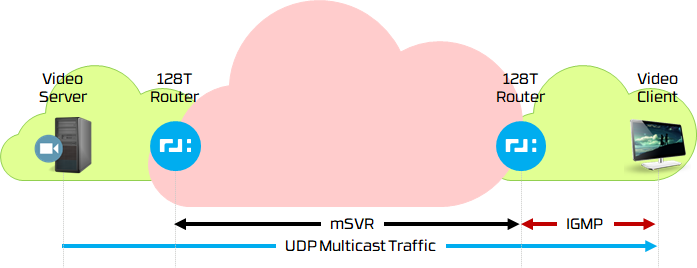 IGMP V2 / V3
The 128T router will implement IGMPv3. IGMPv3 is backward compatible so the 128T router will be able to support clients running IGMPv1, IGMPv2, and IGMPv3. No changes will be required on clients when relying on 128T routers in the network for multicast.
Note: MLDv2 provides analogous functionality to IGMPv3 for IPv6. It will be implemented (or enabled) when IPv6 functionality is available in the 128T networking platform. IPv6 multicast functionality is beyond scope of these requirements.
Company & Product Overview | Confidential
17
Datacenter Service Multicast Address
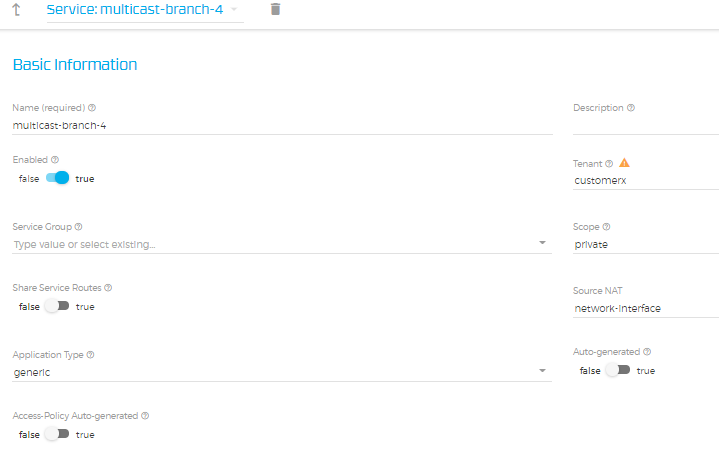 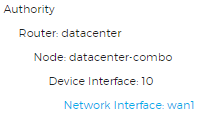 Unique Multicast 
Specific /32 Address
No larger subnets
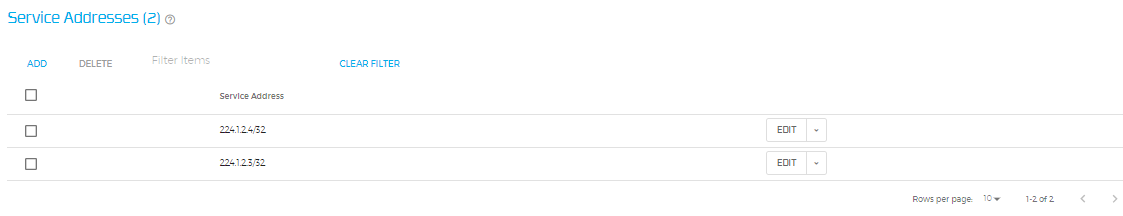 224.1.2.4/32
224.1.2.3/32
Company & Product Overview | Confidential
18
Datacenter Service Router Multicast
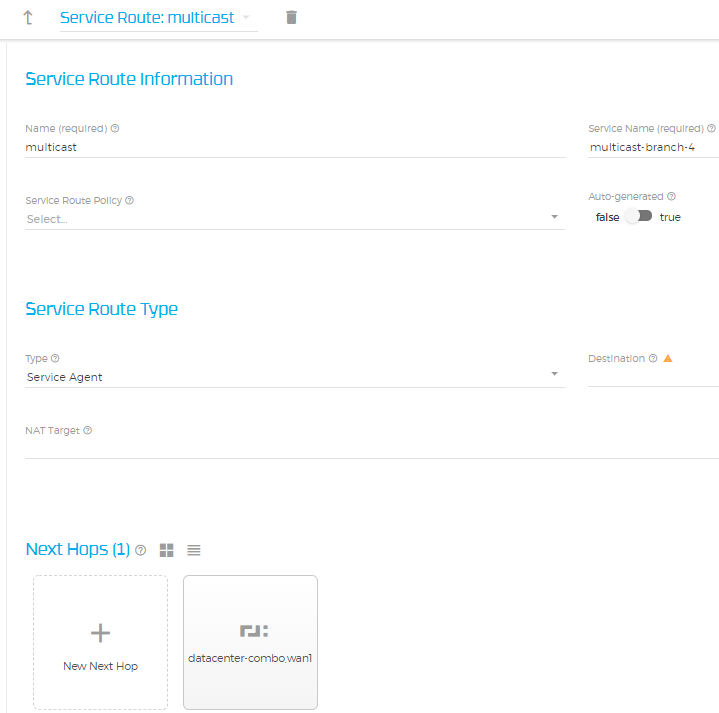 Company & Product Overview | Confidential
19
Datacenter Interface Multicast Configuration
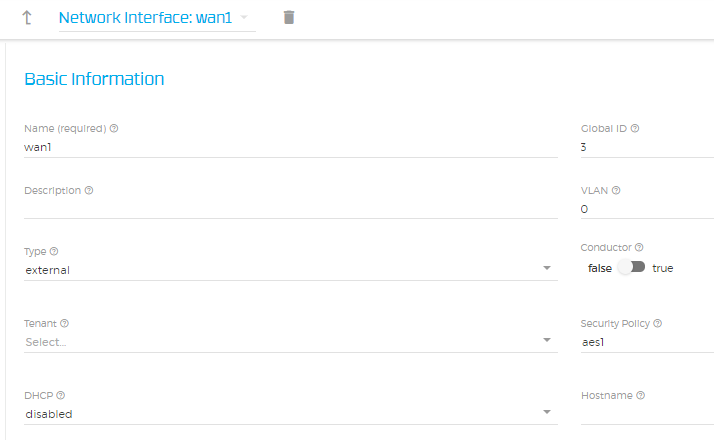 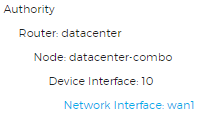 Enables Sending of IGMP and MLD queries  
(Multicast Listener Discovery)
Enabled (Activated)
Disabled (Deactivate)
Automatic (Activated)
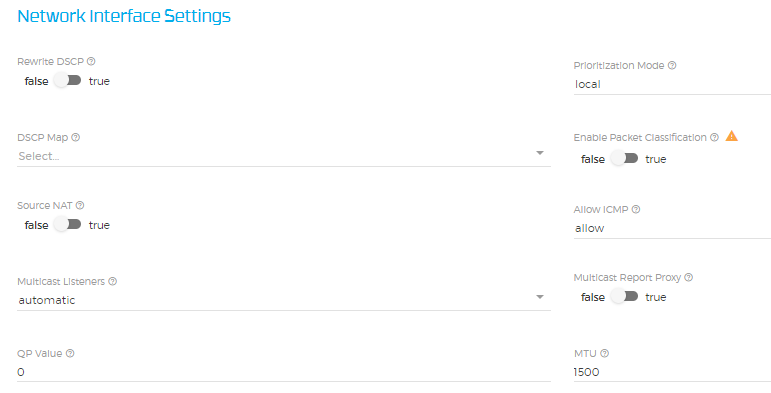 Company & Product Overview | Confidential
20
Multicast POC PIM / IGMP Proxy
Conductor  (Minneapolis, MN)
Branch 1 Boston, MA
Mgmt.
192.168.1.61/24
..
Conductor Mgmt.
192.168.1.70
PIM      |       IGMP Join
PIM      |       IGMP Join
PIM
LAN-interface
192.168.64.1/24
10.0.140.1/31
Datacenter (Cheyenne, WY, USA)
LAN x.x.x.x
10.0.140.0/31
10.0.128.1/31
Branch 2 Atlanta, GA
Internet
Multicast 
10.0.128.0/31
10.0.141.0/31
LAN-interface
172.16.128.1/24
Mgmt.
192.168.1.62/24
..
Data Center Mgmt.
192.168.1.60/24
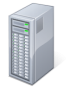 PIM  Relay/Proxy
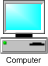 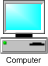 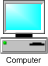 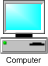 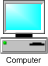 LAN-interface
172.16.128.2/24
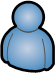 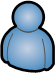 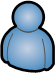 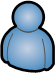 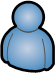 21
Multicast Client1
192.168.65.2
Multicast Client2
Multicast Client1
192.168.64.2
Multicast Client2
Multicast Server
LAN-interface
192.168.65.1/24
10.0.141.1/31
PIM
Multicast POC
21
21
Testing VLC Client Multicast
Client side (VLC Receiver)
To view the stream, open another instance of VLC media player (try it on the same PC before trying it over the network)

Disable firewalld   systemctl disable firewalld
Initiate the following command to run IGMP V2
Echo “2” | sudo tee /proc/sys/net/ipv4/conf/eth1/force_igmp_version

Choose Media/Open Network Stream

2. In address, enter rtp://@239.255.0.1:5004 – choose the correct address and port you entered when setting up the stream. Don’t forget to enter the “@” symbol after “rtp://” and before the multicast ip address!

3. Click “Play”
Company & Product Overview | Confidential
22